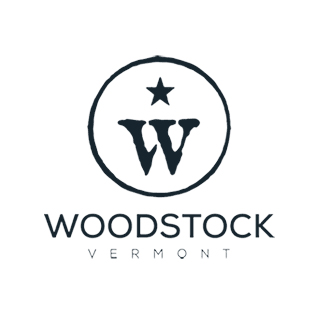 Town of Woodstock FY25 Tax rate
Total approved budget – $8,020,315.00
Special Articles – $209,000.00
State agreements – $140,637.00
County Tax – $68,165.00
Total Nontax Revenue – $1,986,040.00
Tax Revenue to be raised – $6,452,077.00
Municipal Tax Rate per $100,000 – $701.06
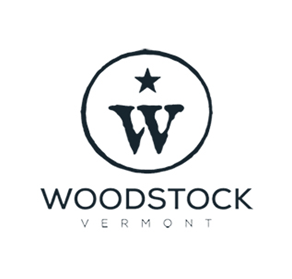 FY 25 tax rate calculation
Homestead
Non-homestead
State homestead tax rate per $100,000 – $2,630.30
Town of Woodstock tax rate per $100,000 – $701.06
Total taxes due for homestead taxpayer per $100,000 – $3,331.36
State non homestead tax rate per $100,000 – $2,185.40
Town of Woodstock tax rate per $100,000 – $701.06
Total taxes due for non homestead taxpayer per $100,000 – $2,886.46
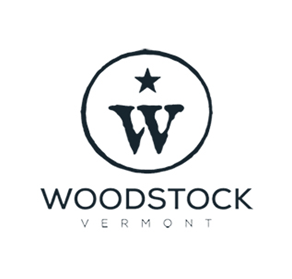 Comparative analysis Municipal rate
FY2024
FY2025
Town of Woodstock tax rate per $100,000 – $672.41
Difference per $100,000 – $17.51
Municipal percent increase – 2.7%
Municipal tax rate per $100,000 – $701.06
Difference per $100,000 – $28.65
Municipal Percent increase – 4.3%
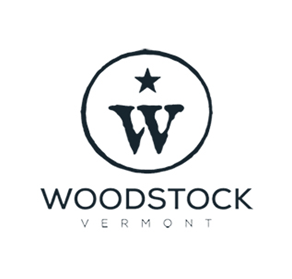 State education comparative analysis homestead
FY2024
FY2025
Tax Rate per $100,000 – $2,019.80
Difference per $100,000 – $152.70
Percent increase – 8.2%
Tax Rate per $100,000 - $2,630.30
Difference per 100,000 – 610.50
Percent increase -  30.2%
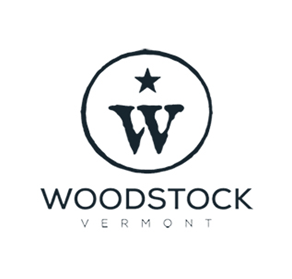 State education comparative analysis non-homestead
FY2024
FY2025
Tax Rate per $100,000 – $1,845.60
Difference per $100,000 – $39.50
Percent increase – 2.2%
Tax Rate per $100,000 - $2,185.40
Difference per $100,000 – $339.80
Percent increase -  18.4%